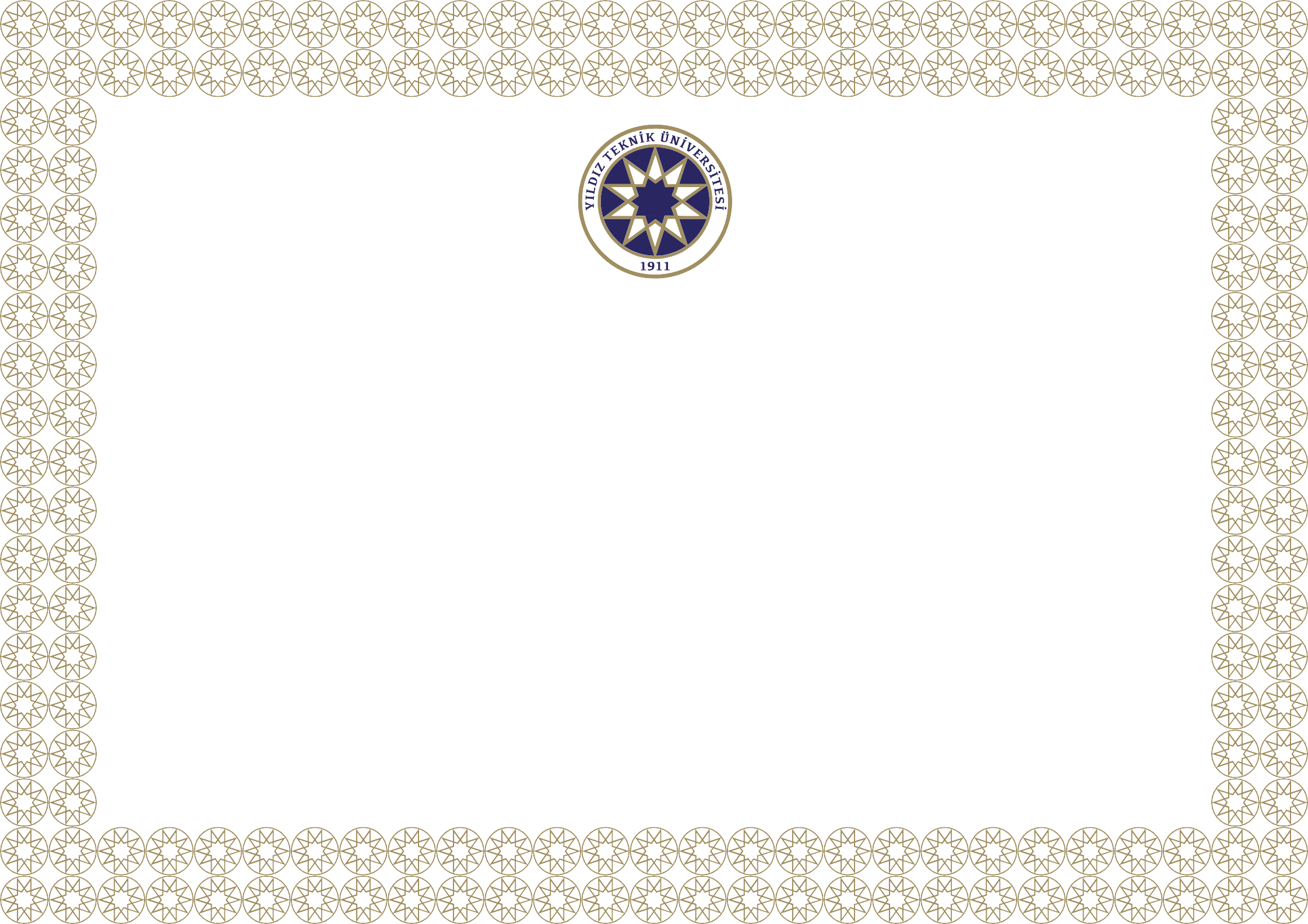 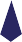 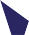 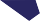 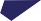 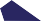 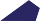 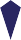 YILDIZ TEKNİK 
ÜNİVERSİTESİ
EĞİTİM KATILIM 
BELGESİ
Sayın     _______________________________________________________
Çalışanların İş Sağlığı ve Güvenliği Eğitimlerinin Usul ve Esasları Hakkında Yönetmelik Kapsamında, Aşağıda Verilen Konularda Düzenlenen _ Saatlik Temel İş Sağlığı ve Güvenliği Eğitimini _/_/20_ Tarihinde Tamamlayarak Bu Belgeyi Almaya Hak Kazanmıştır.
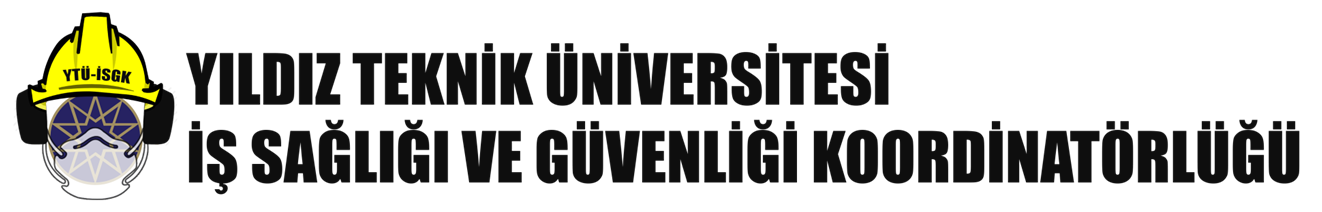 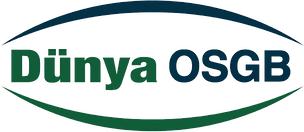 Eğitimin İçeriği: 1. Genel Konular: a) Çalışma Mevzuatı İle İlgili Bilgiler  b) Çalışanların Yasal Hak Ve Sorumlulukları c) İşyeri Temizliği Ve Düzeni ç) İş Kazası ve Meslek Hastalığından Doğan Hukuki Sonuçlar 2. Sağlık Konuları: a) Meslek Hastalıklarının Sebepleri b) Hastalıktan Korunma Prensipleri ve Korunma Tekniklerinin Uygulanması  c) Biyolojik ve Psikososyal Risk Etmenleri      ç) İlkyardım d) Tütün ürünlerinin zararları ve pasif etkilenim 3. Teknik Konular:  a) Kimyasal, Fiziksel ve Ergonomik Risk Etmenleri b) Elle Kaldırma ve Taşıma c) Parlama, Patlama, Yangın ve Yangından Korunma ç) İş Ekipmanlarının Güvenli Kullanımı d) Ekranlı Araçlarla Çalışma e) Elektrik Tehlikeleri, Riskleri ve Önlemleri f) İş Kazalarının Sebepleri ve Korunma Prensipleri ile Tekniklerinin Uygulanması g) Güvenlik ve Sağlık İşaretleri ğ) Kişisel Koruyucu Donanım Kullanımı h) İş Sağlığı Ve Güvenliği Genel Kuralları ve Güvenlik Kültürü ı) Tahliye ve Kurtarma 4. Diğer konular
Form No: FR-1289; Revizyon Tarihi: 31.07.2019; Revizyon No: 01